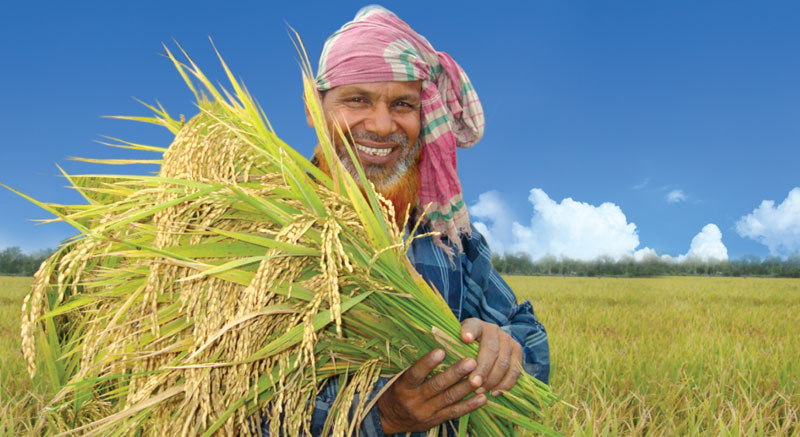 Good
 morning
Welcome
everybody
to
multimedia
class.
my
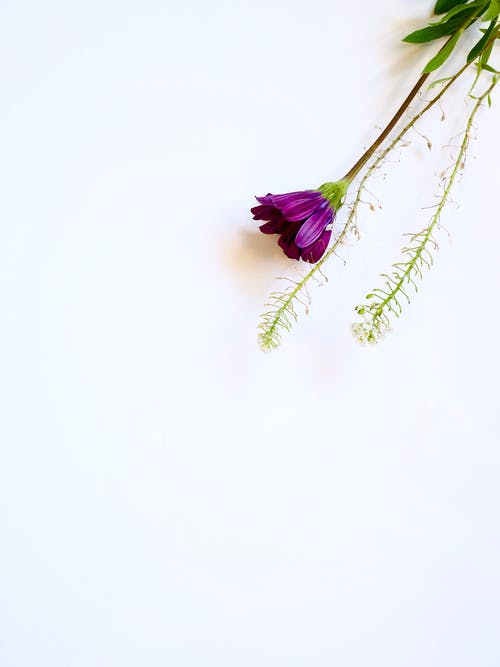  Prepared By 
Introduction to lesson
Class		: Five 
Subject		: English 
Unit		: 9
Lesson Title 	: Occupation
Lesson		: 5-6 (Activity-H)
Duration	: 35 minutes
Md. Sultan-ul Arefin
Assistant Teacher
Gurudaspur Model Govt. Primary School
Gurudaspur, Natore.
Let’s watch a video clip
Have you enjoyed the video clip?
Let’s see some pictures
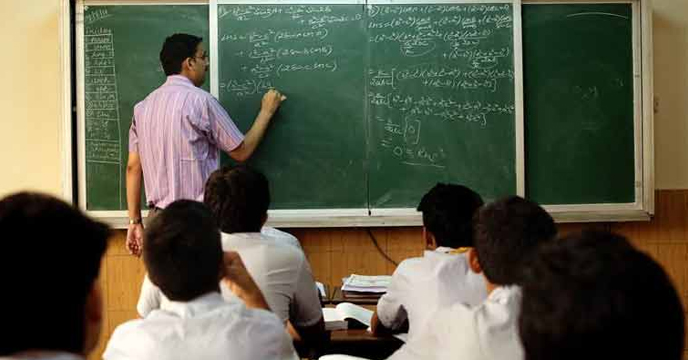 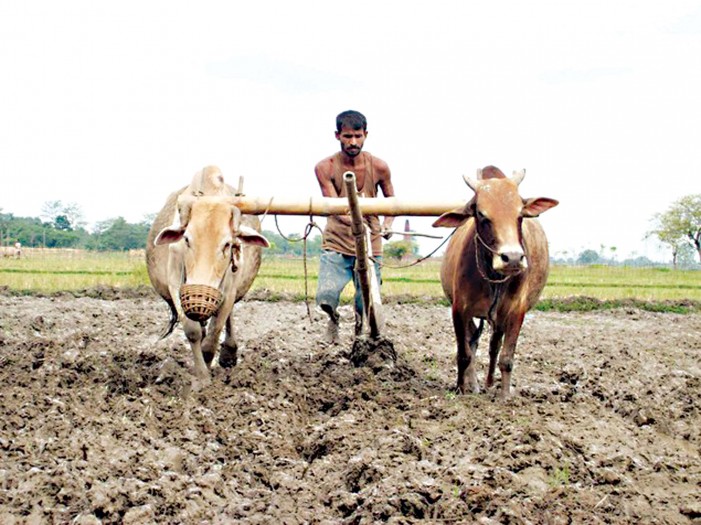 What can you see in the pictures?
Teacher
Farmer
What do they do?
These are different occupations
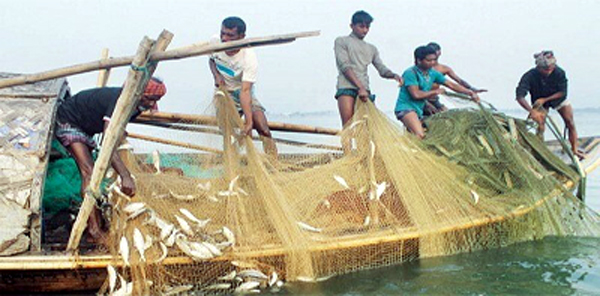 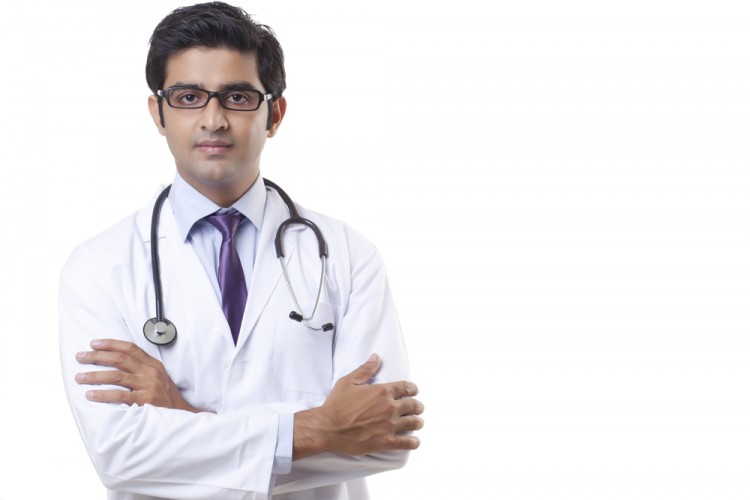 Say two sentences about the each picture.
Fisherman
Doctor
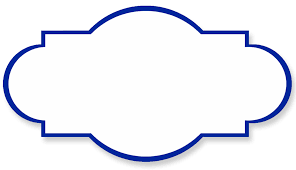 Lesson Declaration
Well, To day we are going to read-
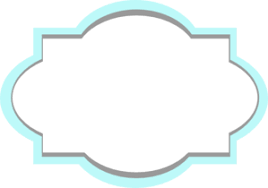 Occupations
- Activity H
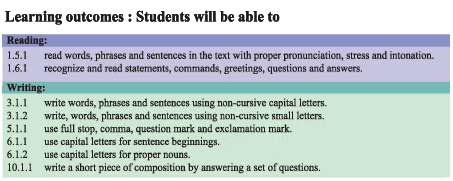 Checking the previous class:
Students, please answer the following questions.
What does a dancer do?
What does a painter do? 
What does a cultivator do?
Dear students, now look at the activity H attentively. Now you have to write a composition considering the following questions.
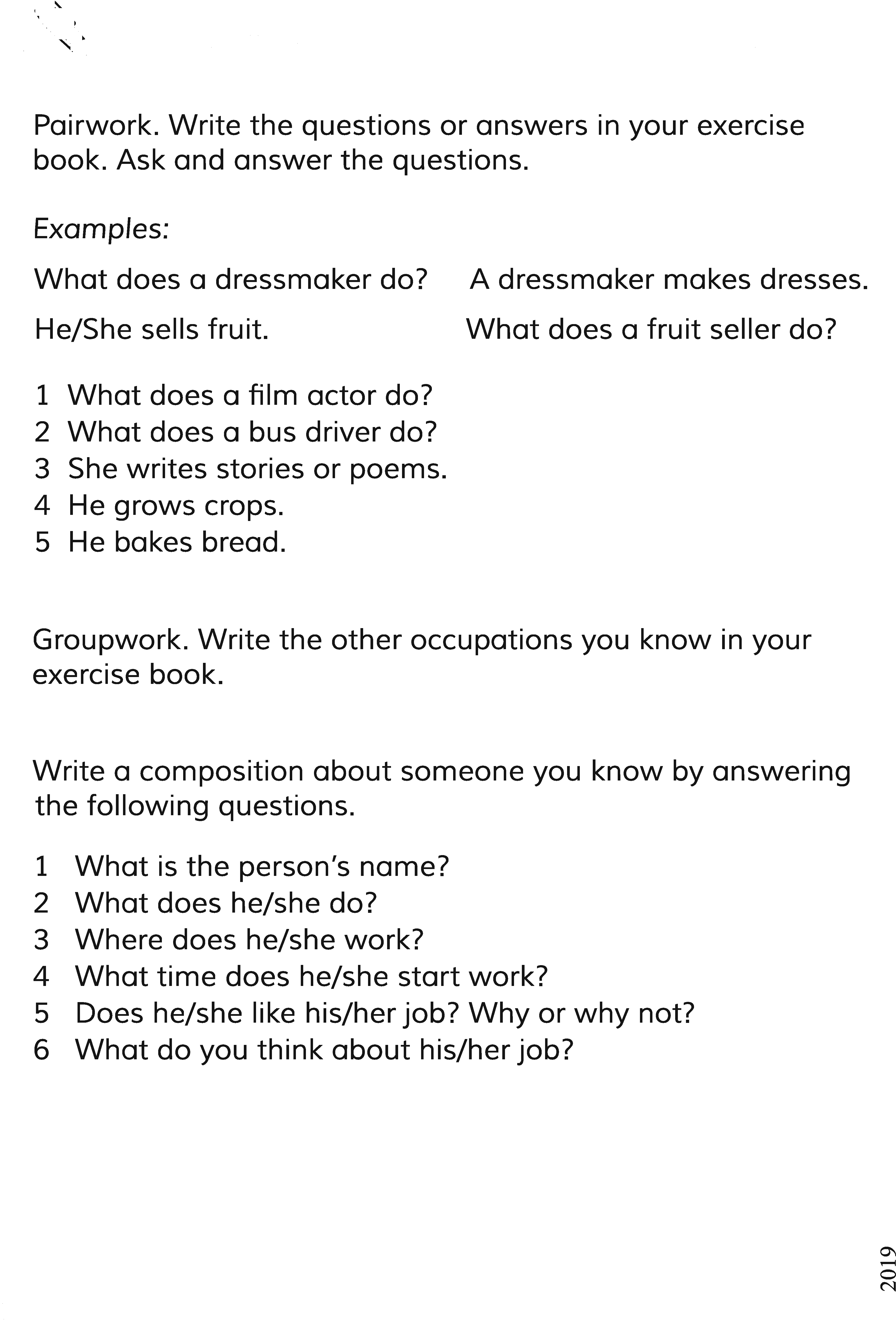 H.
Dear students, please look at the board. I am writing something on the board. It may help you to write the composition-
The person’s name is Soma. Sha teaches. She works in a college. She starts work at 8.30 a.m. She likes her job very much as she has a passion for teaching. Her job is very important as teachers are the bachbne of a nation.
Dear students, please write the activity H from your text book considering the following questions. .
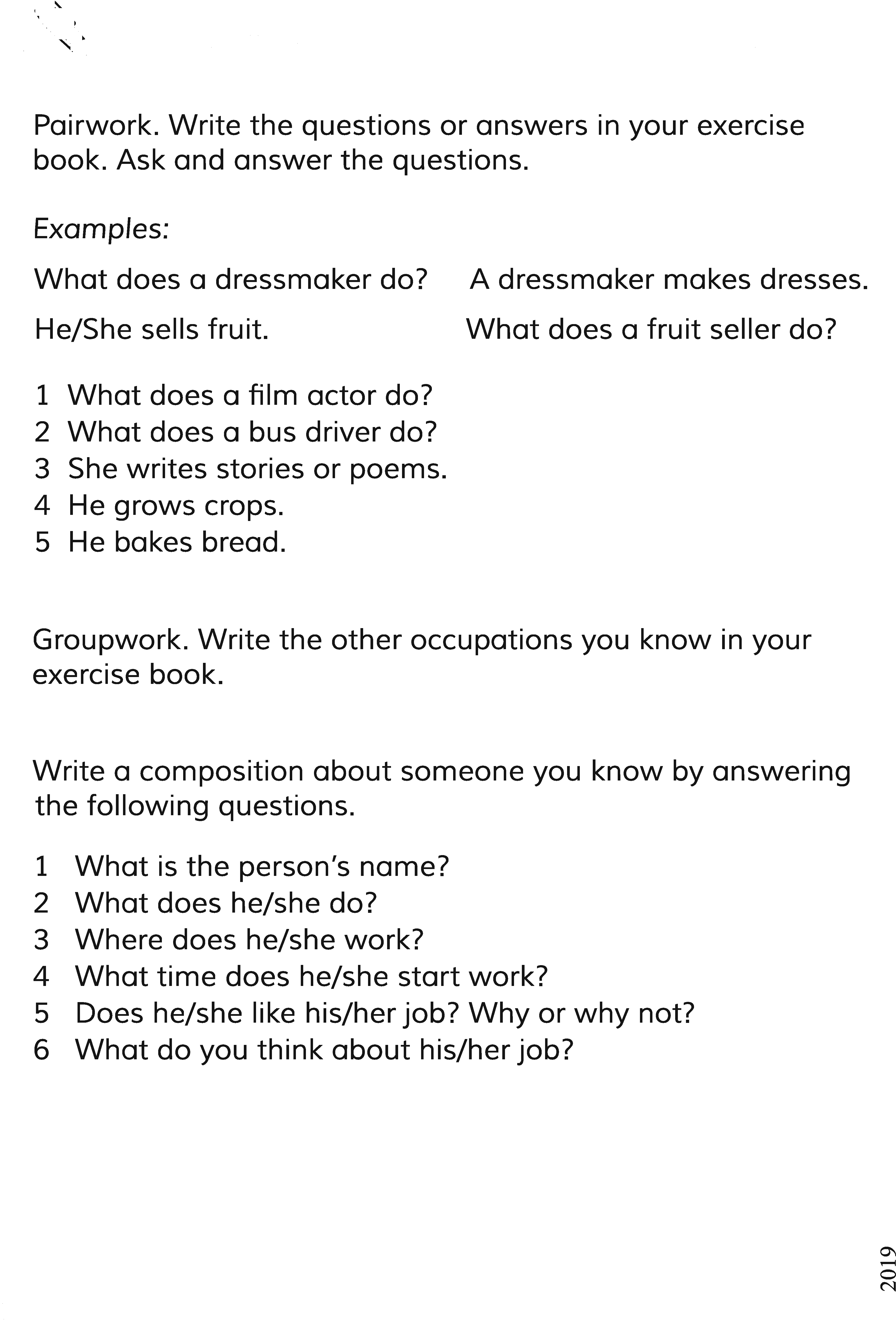 H.
Playing Game
Dear students, now we are going to play a game. It is called “Bingo Game”. Listen the instruction carefully.
After playing the game I will rewards the winner(s).
Let’s play the bingo game.
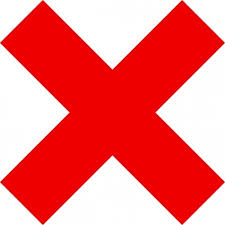 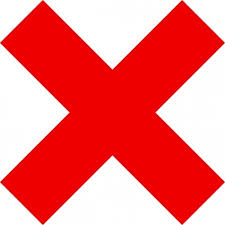 Teacher
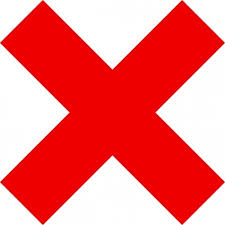 Farmer
Tailor
Singer
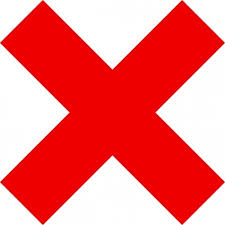 Poet
Driver
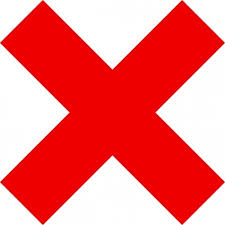 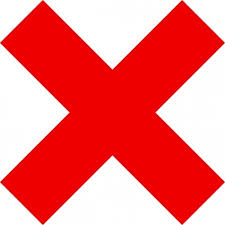 Pilot
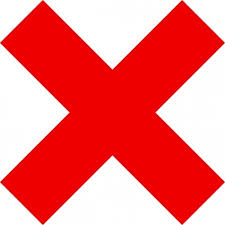 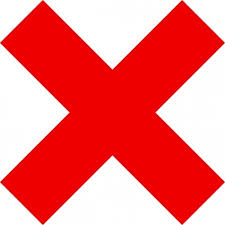 Actor
Lesson Evaluation
My dear students, what have we learnt from today’s lesson?
Well, “We’ve learnt about how to write a short composition by the help of some questions”
Task
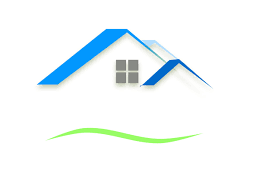 Home work
Write a short composition about a person you know.
Thank you all
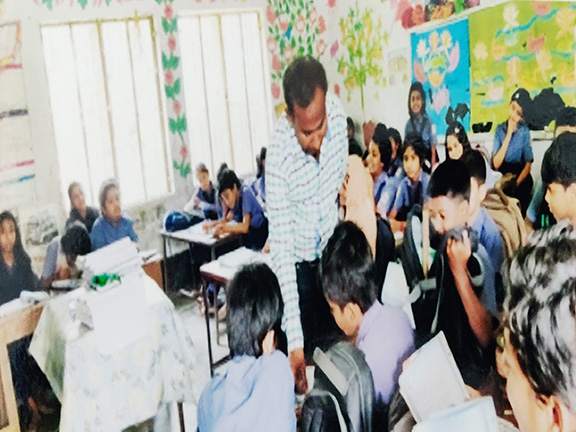 See we tomorrow